BANGUN RUANG SISI LENGKUNG
informasi
Untuk mempelajari materi bangun ruang sisi lengkung, power point ini dibagi menjadi 4 bagian yaitu
Contoh soal
Latihan
Materi
Sapaan
Pendahuluan
By : Effie Efrida Muchlis
BANGUN RUANG SISI LENGKUNG
Untuk mempelajari materi bangun ruang sisi lengkung, power point ini dibagi menjadi 4 bagian yaitu
pendahuluan
Apersepsi
SK, KD, Indikator
Menu
BANGUN RUANG SISI LENGKUNG
Untuk mempelajari materi bangun ruang sisi lengkung, power point ini dibagi menjadi 4 bagian yaitu
Materi
Tabung
Bola
Menu
BANGUN RUANG SISI LENGKUNG
Untuk mempelajari materi bangun ruang sisi lengkung, power point ini dibagi menjadi 4 bagian yaitu
Materi
Unsur-unsur tabung
Tabung
Volume tabung
Menu
BANGUN RUANG SISI LENGKUNG
Untuk mempelajari materi bangun ruang sisi lengkung, power point ini dibagi menjadi 4 bagian yaitu
Materi
Unsur-unsur Bola
Bola
Volume Bola
Menu
BANGUN RUANG SISI LENGKUNG
Untuk mempelajari materi bangun ruang sisi lengkung, power point ini dibagi menjadi 4 bagian yaitu
Contoh Soal
Tabung
Bola
Menu
BANGUN RUANG SISI LENGKUNG
Untuk mempelajari materi bangun ruang sisi lengkung, power point ini dibagi menjadi 4 bagian yaitu
Latihan
Tabung
Bola
Menu
Standar Kompetensi
Memahami sifat-sifat kerucut, tabung dan bola serta menentukan ukurannya.

Kompetensi dasar
Mengidentifikasi unsur-unsur tabung, kerucut, dan bola.
Menghitung luas selimut dan volume  tabung, kerucut, dan bola.
Next
Indikator
Menyebutkan  unsur-unsur tabung, kerucut, dan bola.
Menyebutkan rumus volume tabung.
Menghitung volume tabung.
Menghitung unsur-unsur tabung jika diketahui volume-nya
Menyebutkan rumus volume bola
Menghitung volume bola.
Menghitung unsur-unsur bola jika diketahui volumenya
Pendahuluan
Sebelum masuk ke bangun ruang sisi lengkung, kita mengingat kembali 
bangun ruang sisi datar
coba siswa sebutkan contoh bangun ruang sisi datar yang anda ketahui?
Next
Perhatikan gambar berikut:
Apakah gambar diatas adalah bangun ruang sisi datar?

Ya, bangun ruang diatas adalah bangun ruang dengan sisi datar.
Next
Bagaimana dengan bentuk bangun ruang sisi lengkung?
Next
sekarang kita akan masuk ke materi 
bangun ruang sisi lengkung
siswa sekalian, coba anda sebutkan contoh benda yang berbentuk bangun ruang sisi lengkung?
Mungkin sudah ada yang bisa menyebutkan contoh benda yang berbentuk bangun ruang sisi lengkung.

Bagi yang belum dapat menyebutkan contoh bangun ruang sisi lengkung perhatikan gambar-gambar yang sering kita jumpai disekitar kita berikut:
Next
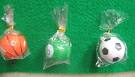 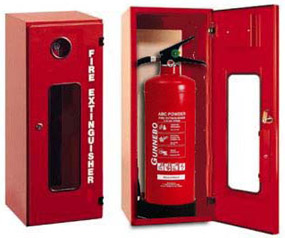 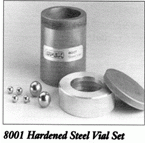 Tabung Vial dan Tutup
Tabung api
Gantungan Kunci Bola bilyard
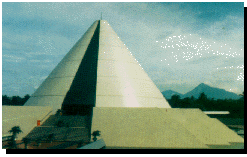 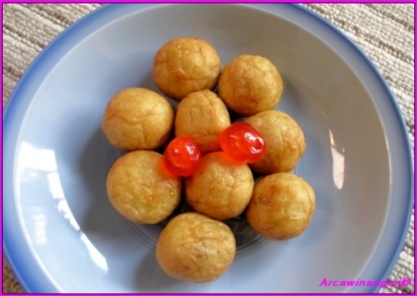 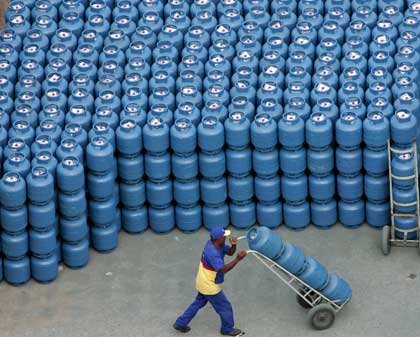 Bola-bola ubi
Tabung Gas
Next
Apakah benda-benda diatas tadi adalah bangun ruang dengan sisi lengkung?
Benar, ……. Kerucut, Tabung, bola adalah contoh bangun ruang sisi lengkung.
Pada pertemuan ini kita akan membahas mengenai Tabung dan Bola.
Menu
T A B U N G
Sekarang coba gambar bagaimana bentuk tabung itu ?
setelah semua menggambar tabung, mari kita lihat unsur-unsur apa saja yang terdapat pada tabung.
Perhatikan gambar berikut
Next
Unsur-unsur  Tabung
r
r
t
jari-jari lingkaran bidang paralel
1. jari-jari tabung (r) =
jarak antara bidang alas dan bidang datar
2. tinggi tabung (t)   =
Selimut tabung, alas dan tutup
3. Sisi tabung    =
Materi
Volume Tabung
Untuk menentukan rumus volume Tabung, ikutilah kegiatan berikut

1. Gambarlah sebuah Tabung
Next
2. Potonglah  tabung menjadi 12 bagian seperti gambar berikut
r
r
r
t
3. Susun hingga membentuk prisma
Next
Setelah mengikuti kegiatan tadi, apa yang dapat siswa sekalian simpulkan?
Setelah tabung tadi dipotong dan disusun kita memperoleh sebuah bangun ruang yang baru yaitu prisma.
Dengan t prisma = t tabung, dimana 
Lebar alas prisma = r tutup tabung
Panjang alas prisma = ½ keliling tabung
Coba siswa sekalian sebutkan volume prisma?
r
Benar…., volume Prisma = Luas Alas x Tinggi
Karena prisma itu terbentuk dari tabung.
Apa yang dapat disimpulkan?
Next
Volume Tabung =  Volume Prisma
Volume Prisma  = L. Alas x Tinggi 
		 = r . r   x  t
		 = r 2 t
Karena Volume Tabung = Volume Prisma
Jadi Volume Tabung = r 2 t
Materi
CONTOH
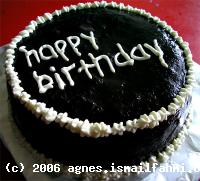 Kue disamping mempunyai jari-jari 10 cm dan tinginya 5 cm. Carilah Volumenya
jawaban
JAWAB
Diketahui : Sebuah kue berbentuk tabung
	       r = 10 cm
	       t = 5 cm
Ditanya     : Volume kue 
Penyelesaian :
	V= r 2 t 
	   = 3,14 (10)2 . 5
	   = 1570 cm3
Jadi volume kue tersebut adalah 1570 cm3
Contoh Soal
B o l a
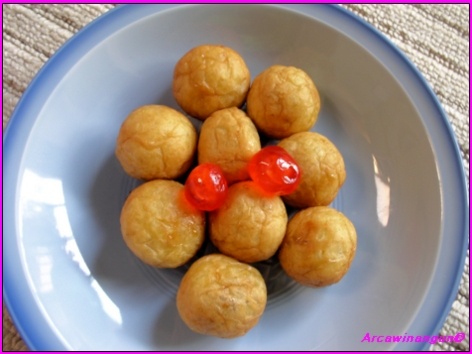 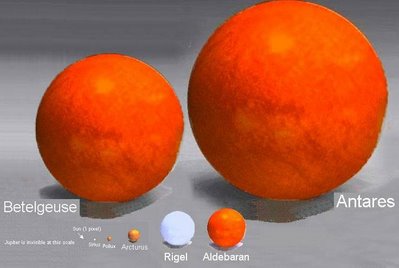 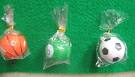 Next
UNSUR-UNSUR BOLA
P = PUSAT BOLA
r = JARI-JARI
   = Jarak antara dua 
      pusat bola dengan 
      lengkung
p
r
d
d = diameter
   = tali busur yang melalui,
      pusat bola
Materi
MENEMUKAN RUMUS VOLUME BOLA
Siapkan Alat dan Bahan :   Gunting, Cuter, Selotif Bolak
                                            Balik, Beras, Bola plastik, karton
Caranya…..
Belah bola menjadi 2
2. Buatlah kerucut  dari karton dengan tinggi dan jari-jarinya sama dengan jari-jari bola
3. Isi kerucut dengan beras penuh. Tuangkan ke dalam salah satu bola yang sudah dibelah
4. Ulangi kegiatan 3 diatas sampai kedua belahan bola penuh. Catat sampai berapa kali beras dalam kerucut dituang ke dalam bola !
Next
Dari kegiatan kita tadi, apa yang dapat disimpulkan?
Untuk mengisi dua belahan bola diperlukan pengulangan 4 kali
Sehingga 
Volume Bola = 4 Volume Kerucut

Coba siswa sekalian sebut apa Volume Kerucut ?

Volume Kerucut =
Next
Karena Volume Bola = 4 Volume Kerucut
Sehingga:

V Bola =


	=
	
	
	=
Menu
SOAL
Sebuah bola bekel dengan jari-jari 3 cm. Carilah Volume ?
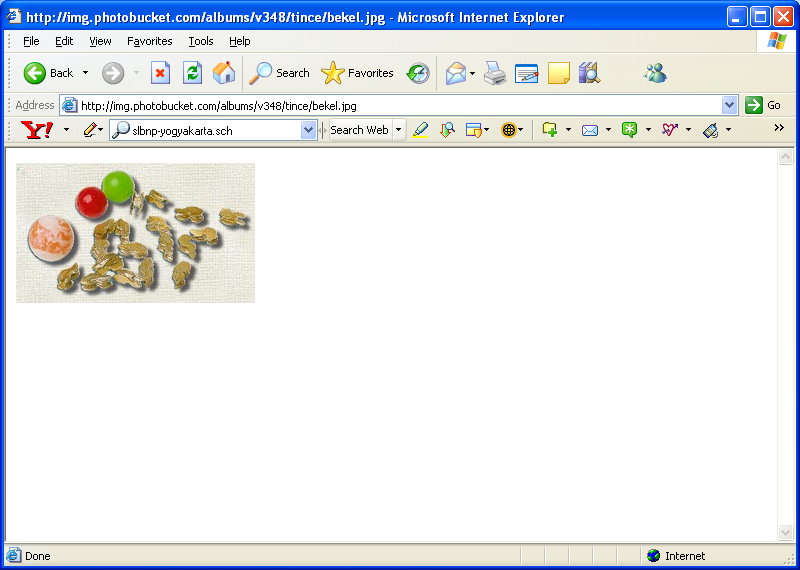 jawaban
JAWAB
Diketahui	: r Bola = 3 cm
Ditanya	: V Bola?
Penyelesaian	:

V Bola =

	
	=  

	= 
 jadi Volume Bola bekel tersebut adalah 36 cm3
Menu
LATIHAN
Sebuah tabung alasnya berjari-jari 20 cm dan tingginya 30 cm. hitunglah volume tabung tersebut ?

Volume Sebuah tabung 100 cm3, dan jari-jari alasnya adalah 10 cm. Hitunglah tinggi tabung tersebut ?
latihan
LATIHAN
Volume sebuah Bola adalah 1.437 cm3.Hitunglah jari-jari bola tersebut?

2.   Panjang Jari-jari sebuah bola adalah 10 cm, jika panjang jari-jarinya diperpanjang menjadi 10,5 cm. tentukan besar perubahan volume Bola tersebut
Menu
Informasi Penggunaan

Ini adalah media pembelajaran dengan pokok Bahasan Bangun Ruang Sisi Lengkung dengan sub pokok bahasan Tabung dan Bola.

Silakan klik tombol yang berwarna untukpindah ke halaman lain. Jika klik bukan di area tombol maka kamu akan kembali ke halaman Menu.

Ada Lima macam bagian yang disediakan :
Sapaan
 Pendahuluan
Materi
Contoh Soal
Latihan

Silakan klik untuk kembali ke menu